Una respuesta  de progreso  frente a las  crisis
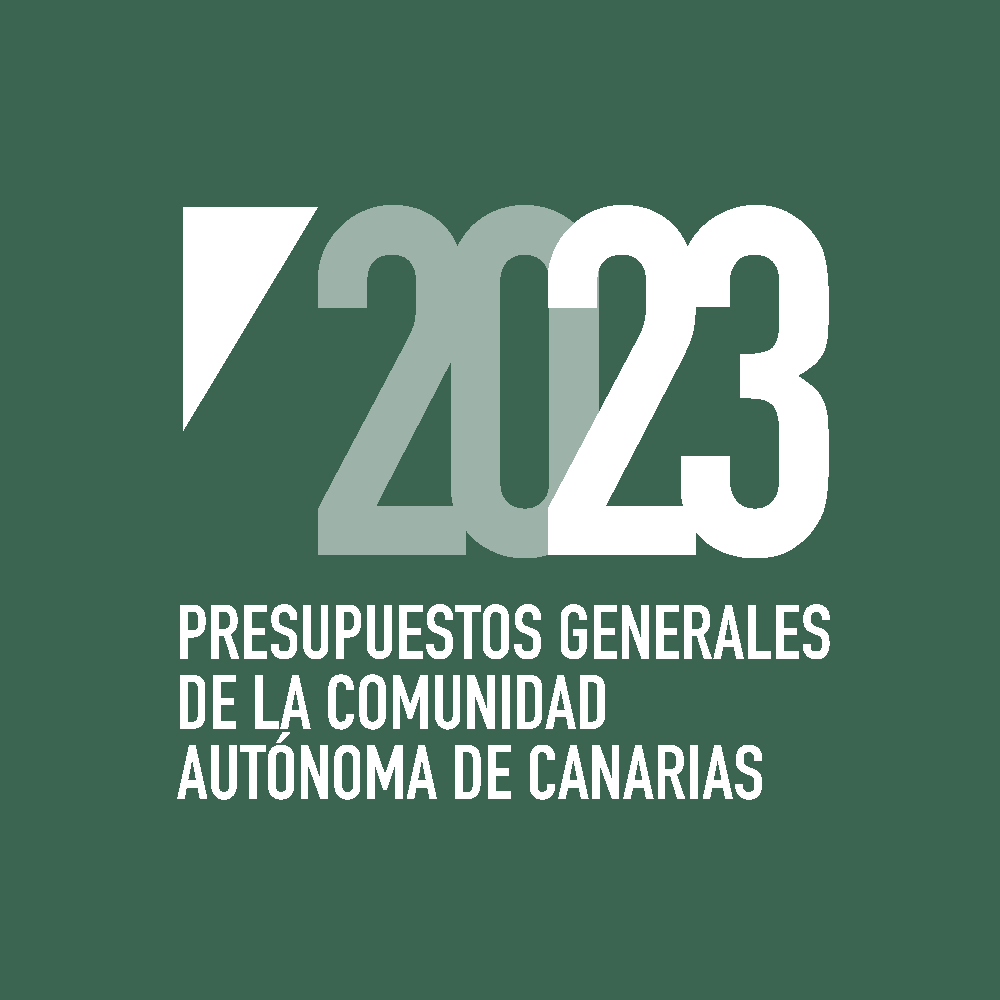 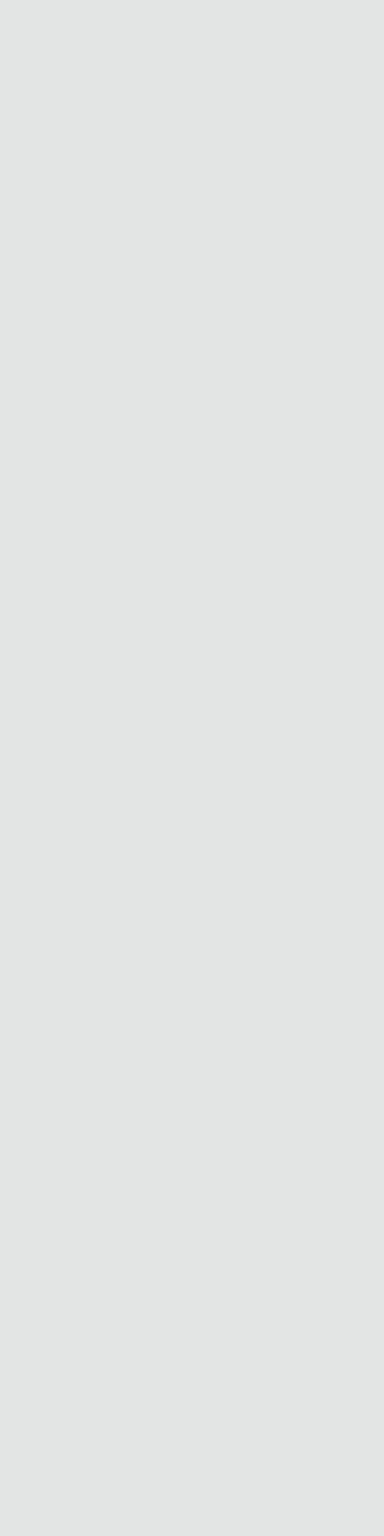 Un esfuerzo compartido
Cuadro  comparativo
Las cuentas para 2023 vuelven a dar cobertura a las políticas  progresistas que han permitido a Canarias enfrentarse con éxito a la  etapa más dura de su historia reciente; y de hacerlo, además, sin dejar  a nadie en la cuneta: reforzando la sanidad, la educación, los derechos  sociales; ayudando a los sectores más expuestos a las sucesivas crisis  y recuperando la economía y el empleo.
PPTO inicial
2019
7.855
MILLONES
Una  respuesta de  progreso  frente a las  crisis
PPTO inicial
2023
10.180
MILLONES
La ESTABILIDAD como valor frente a las crisis
La continuidad POLÍTICA como garantía para la  defensa de la mayoría social
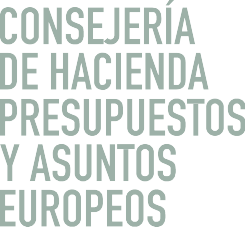 +29,6%
PIB  2019/2023
-3,4%
10.180.784.382 € (+11,9%)
2
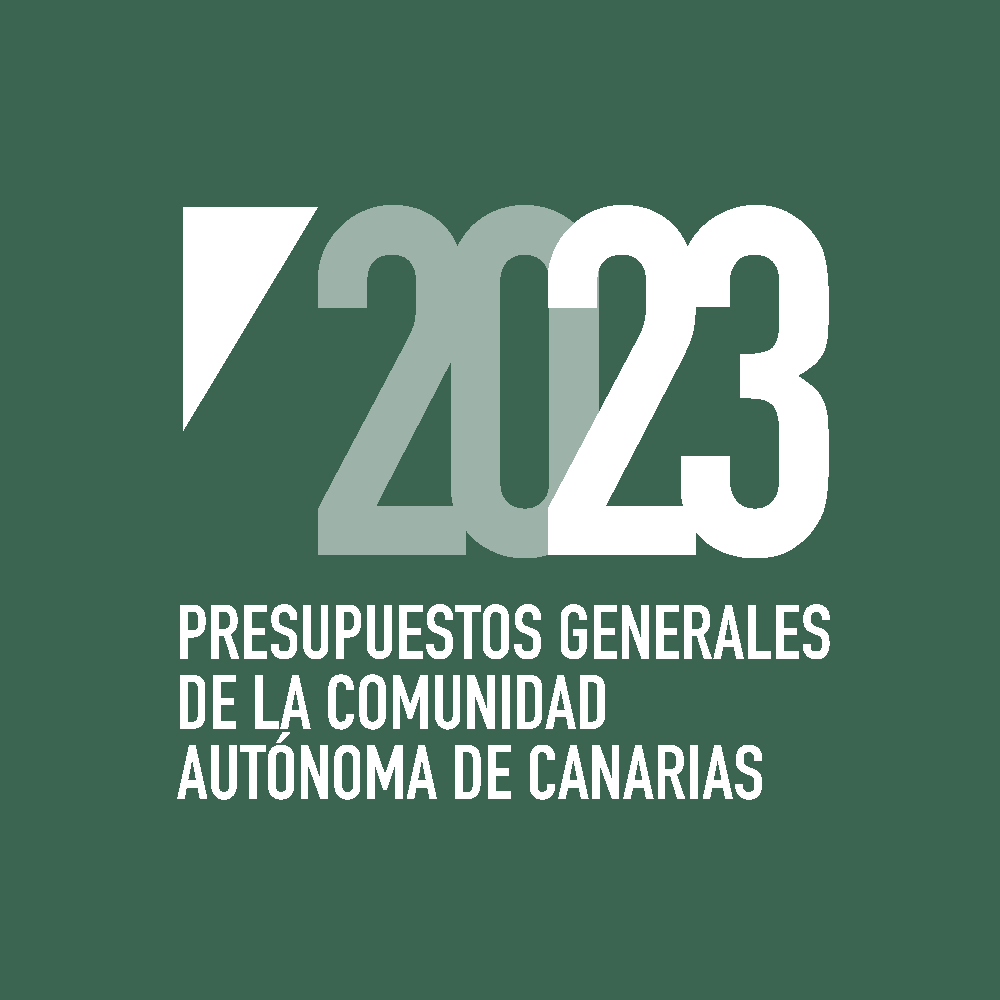 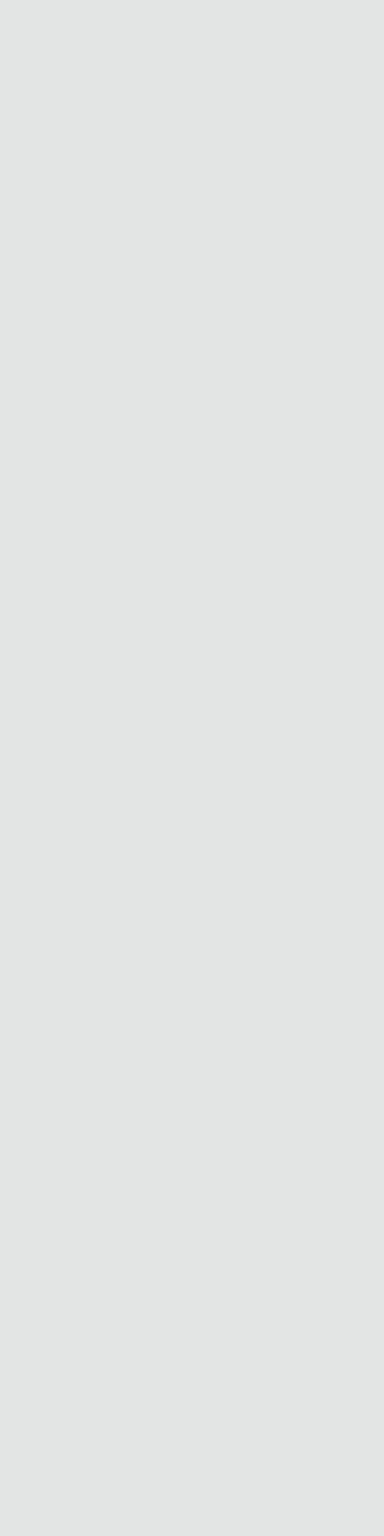 La política de la justicia social
Cuadro  comparativo
PPTO inicial
2019
5.699 M
El incremento sostenible pero continuo del gasto de  carácter social ha sido seña de identidad del actual  Gobierno de Canarias. Una política basada y orientada  hacia la justicia social que garantiza el ejercicio de los  derechos ciudadanos y transfiere renta –directa e  indirecta- a los sectores vulnerables.
Una  respuesta de  progreso  frente a las  crisis
PPTO inicial
2023
7.478 M
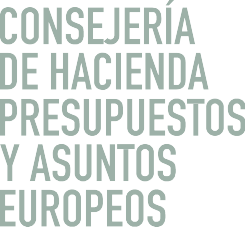 Las cuentas protegen más a quien más lo necesita
7.478 millones
de gasto social (+9,46)
+31,2%
3
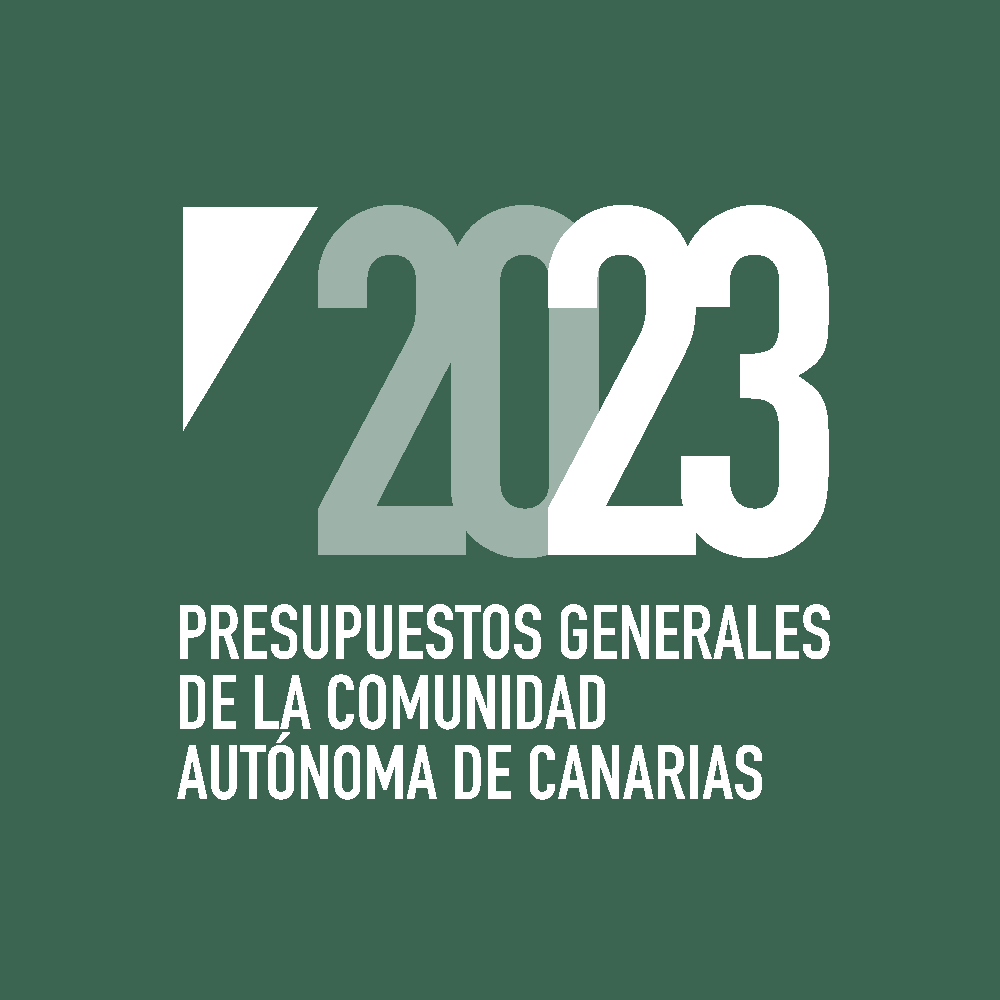 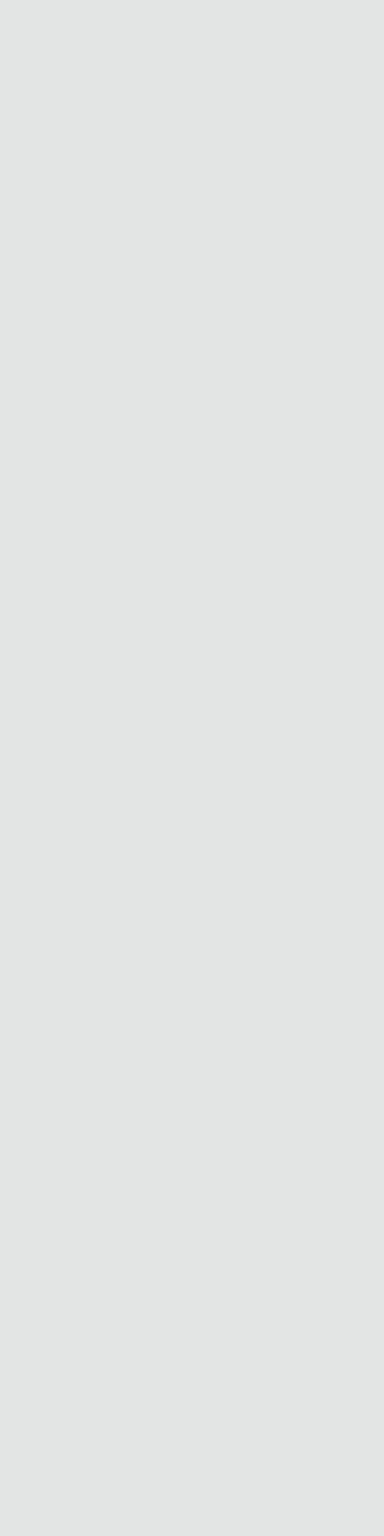 Al servicio de la inversión  productiva y la empresa
Cuadro  comparativo
PPTO inicial
2019
1.080 M
Una  respuesta de  progreso  frente a las  crisis
La fortaleza inversora del Gobierno se manifiesta en el  despliegue de los capítulos VI y VII de los Presupuestos  (Inversiones Reales y Transferencias de Capital), que crecen  en 377 millones de euros con respecto al presente  ejercicio.
PPTO inicial
2023
1.764 M
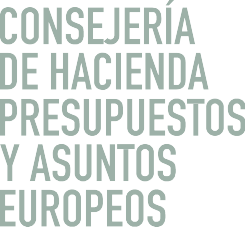 Una apuesta firme por la economía y el empleo
1.764 millones	(+27,1)
+63,3%
4
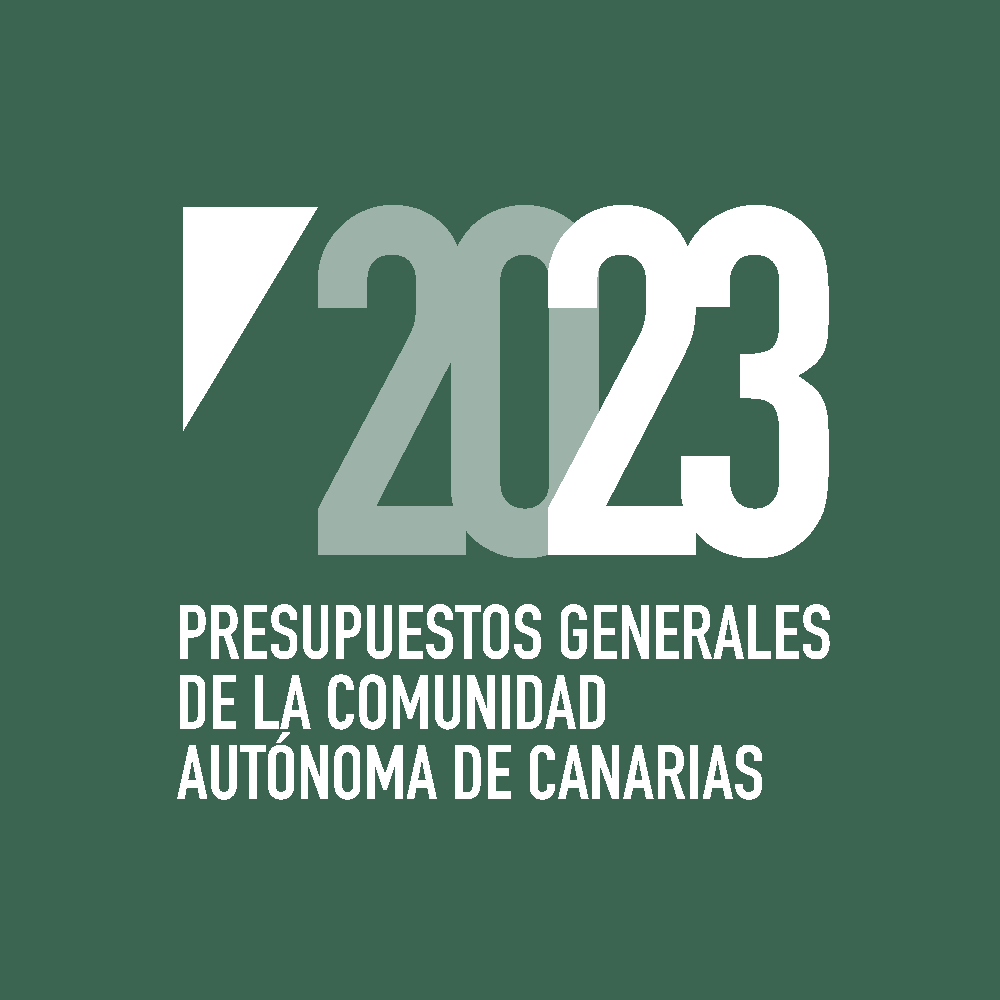 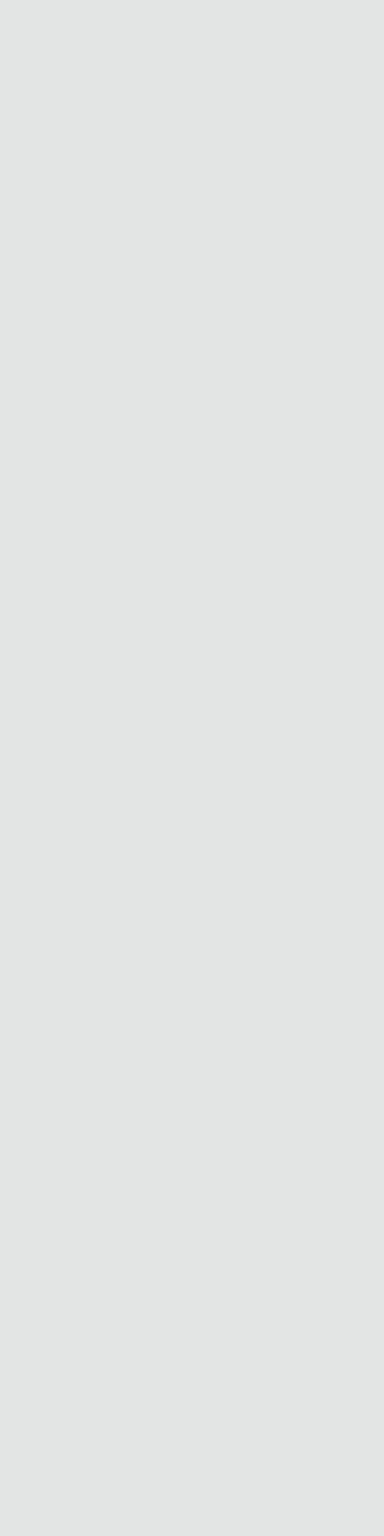 Cuadro  Comparativo
(*)
Ajuste fiscal selectivo en el IRPF (1)
El rigor económico-financiero que ha caracterizado la gestión del  Gobierno permite un nuevo ajuste fiscal que aliviará el impacto de la  inflación en la ciudadanía de rentas bajas y medias. Con efecto a 1 de  enero de 2022 (para incluir ya en la próxima campaña de la renta), se  incorpora una deducción extraordinaria por el alza de los precios, el  aumento de las deducciones actuales y la ampliación de los cuatro  primeros tramos autonómicos del IRPF.
MADRID
57 EUROS
por contribuyente
Una  respuesta de  progreso  frente a las  crisis
ANDALUCÍA
56,4 EUROS
por contribuyente
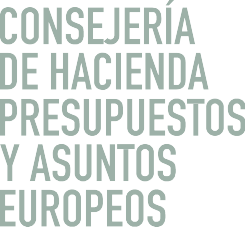 105 EUROS  DE AHORRO  MEDIO
por contribuyente
100 MILLONES  DE AHORRO  FISCAL
*Cálculo en función del  coste fiscal comunicado  por las “deflactaciones”  del IRPF aprobadas por
ambas CCAA.
5
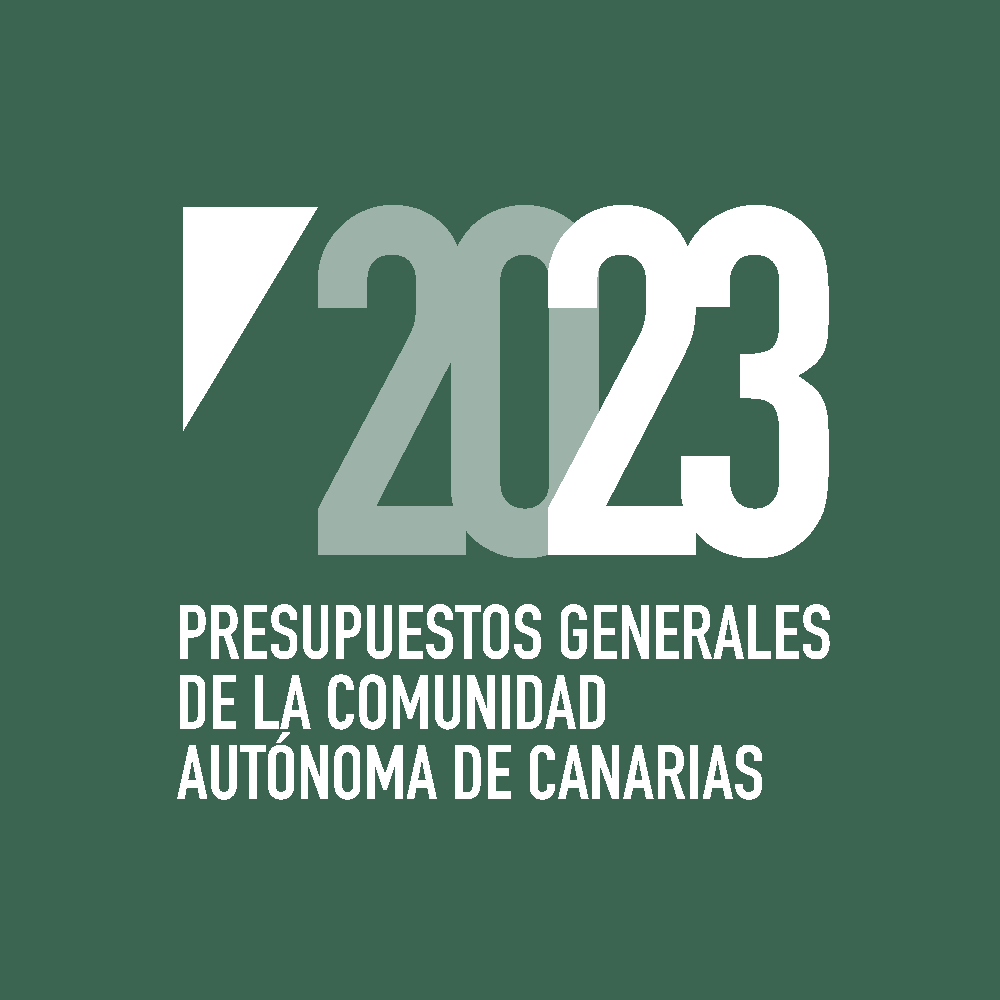 Ajuste fiscal selectivo en el IRPF (2)
Los ajustes	fiscales aprobados se encuadran en el tramo  autonómico del IRPF, sin perjuicio de las medidas que aplique el  Estado en el suyo.
Una  respuesta de  progreso  frente a las  crisis
Se benefician el 85% de los contribuyentes canarios
DEDUCCIÓN EXTRAORDINARIA POR EL ALZA  DE LOS PRECIOS

225 EUROS para base imponible de hasta 20.000 euros (salario bruto 23.300)
175 EUROS para base imponible de entre 20.000 y 25.00 euros (salario bruto 28.700)
125 EUROS para base imponible de entre 25.000 y 30.000 euros (salario bruto 34.000)
(los límites se elevan 10.000 euros para la tributación conjunta)
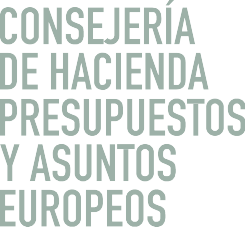 6
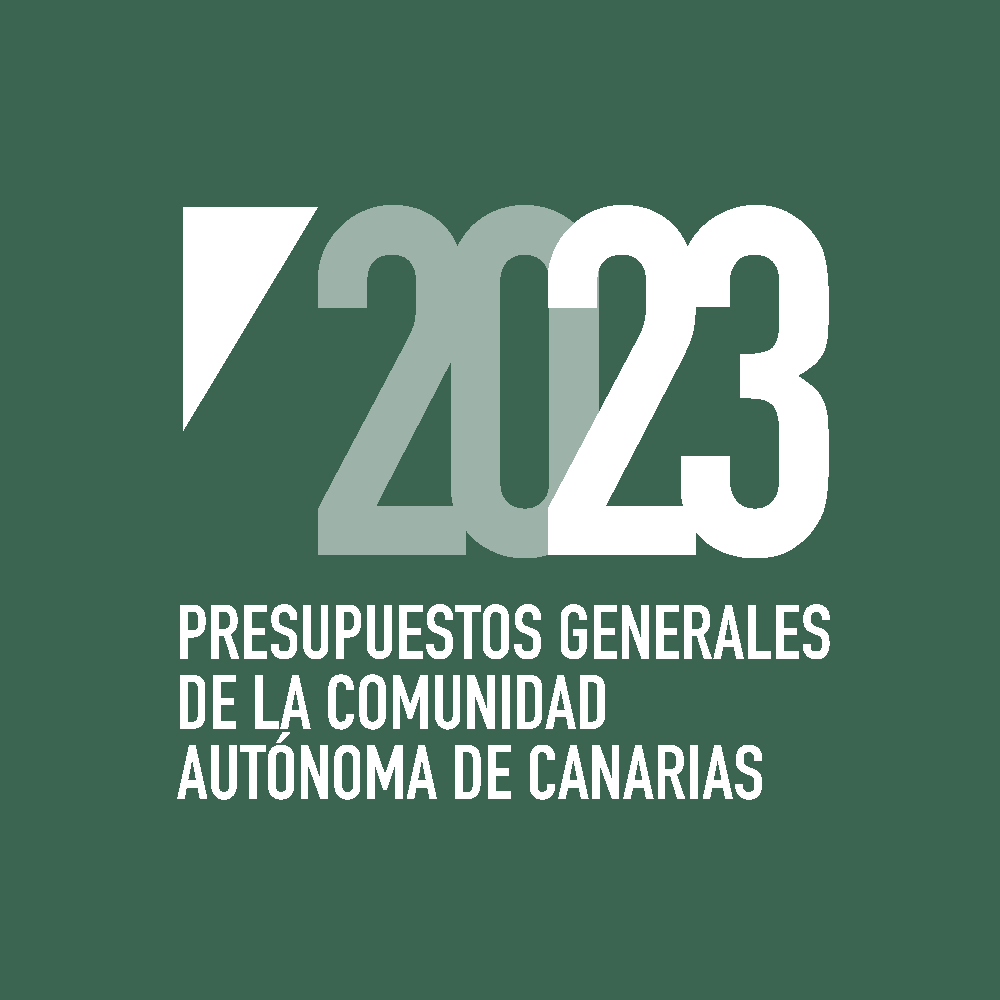 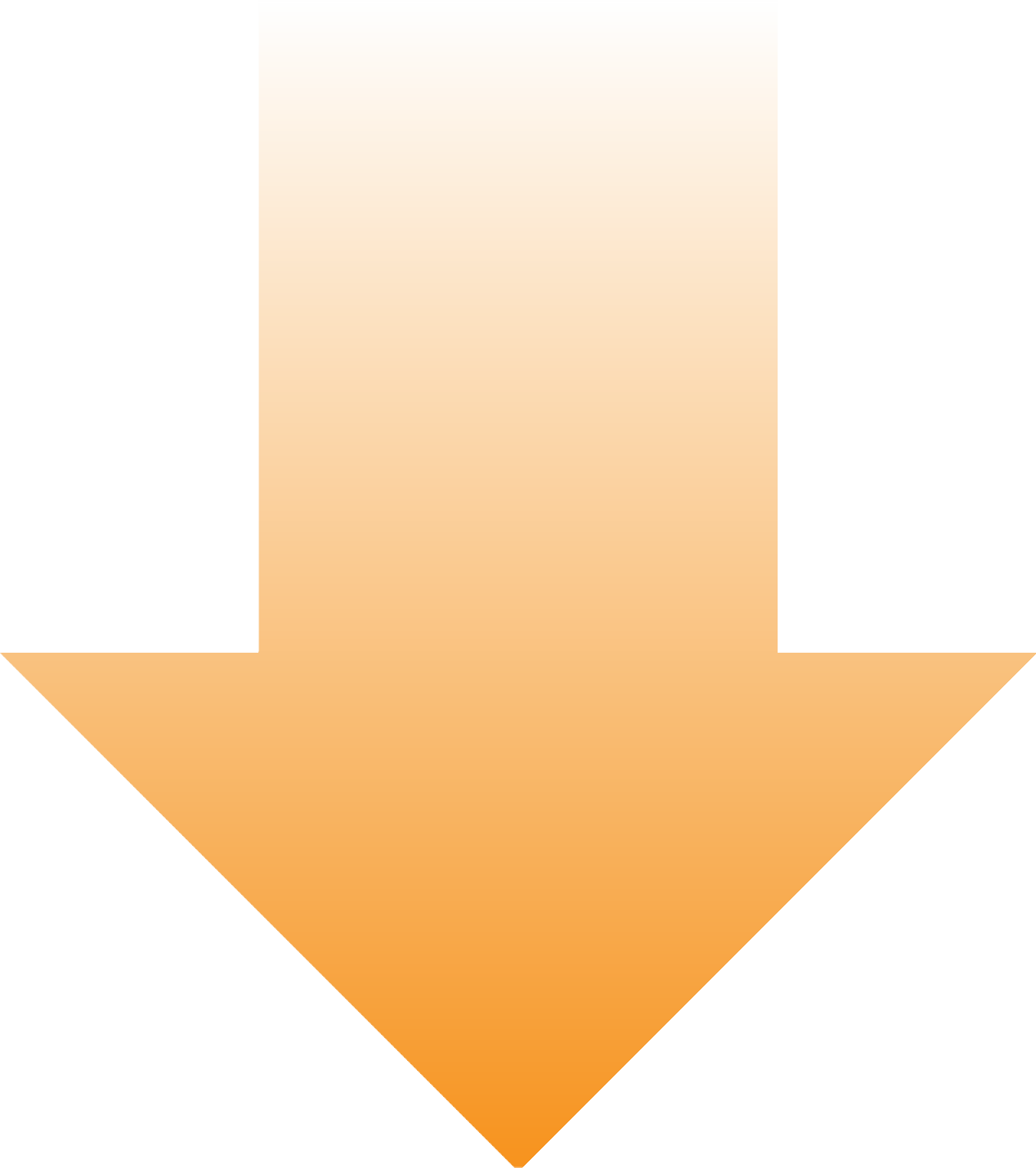 Ajuste fiscal selectivo en el IRPF (3)
DEDUCCIONES AUTONÓMICAS  IRPF 2022-2023
AMPLIACIÓN DE DE LOS TRAMOS
AUTONÓMICOS DEL IRFPF
Se benefician el 95% de los contribuyentes canarios
Se benefician el 35% de los contribuyentes canarios
Una  respuesta de  progreso  frente a las  crisis
4,5%
4,3%
4%
3,5%
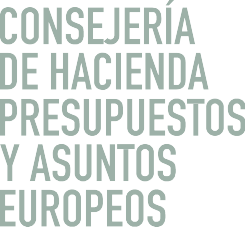 7
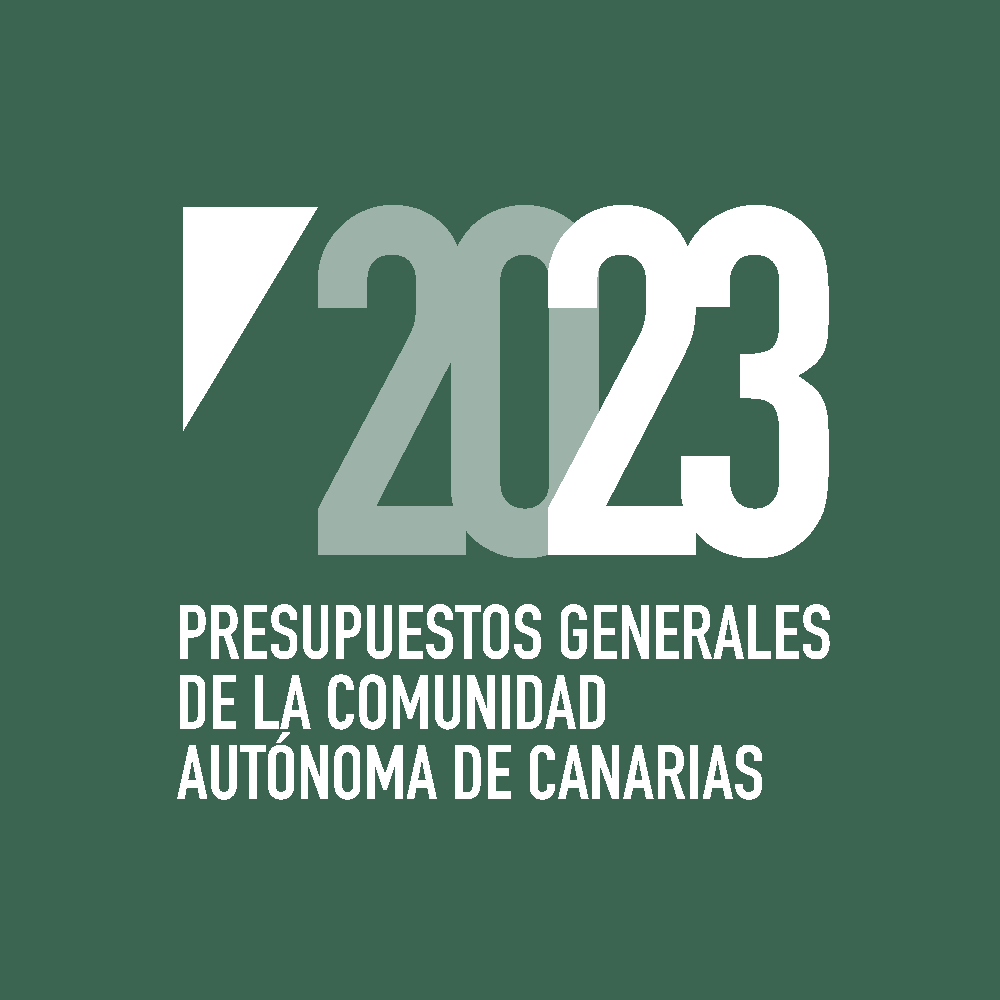 Ejemplos de ajuste fiscal selectivo
Matrimonio con 2 hijos de 10 y 12 años, que tiene gastos de estudios de 400 €, gastos de enfermedad de  600 €, pago de hipoteca por la vivienda habitual de 7.200 €/año (la mitad para cada uno). Ambos cónyuges  trabajan y obtienen el mismo salario, tienen obligación de declarar, son menores de 65 años y no tienen  discapacidad. Tributan individualmente.
Una  respuesta de  progreso  frente a las  crisis
Rentas salariales: 45.000 €
Base imponible:40.000 €
Caso 2 Renta salariales: 24.500 €
Base imponible:21.500 €
Rentas salariales: 18.300 €
Base imponible:15.500 €
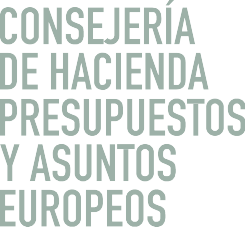 Ahorro individual : 349,9 euros
Ahorro de la familia : 699,80 euros
Ahorro individual : 264,59 euros
Ahorro de la familia : 529,18 euros
Ahorro individual : 218,25 euros
Ahorro de la familia : 436,50 euros
8
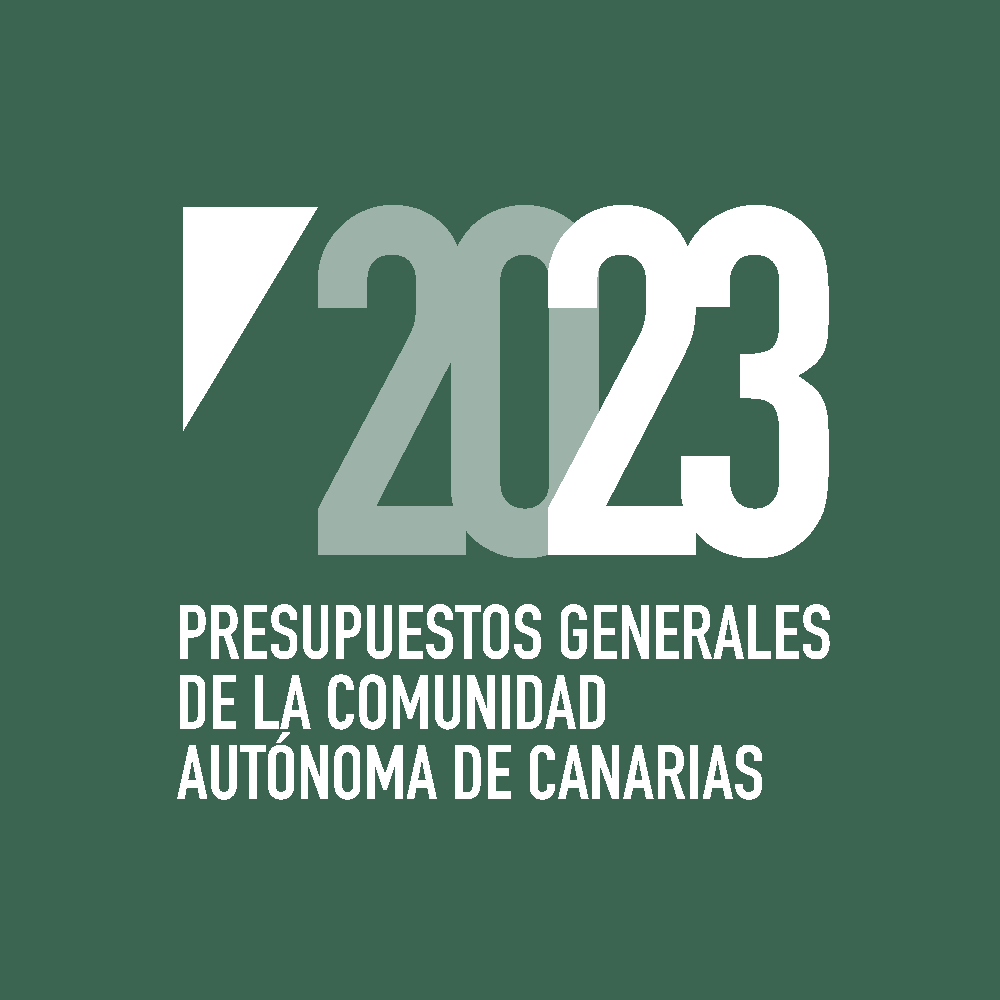 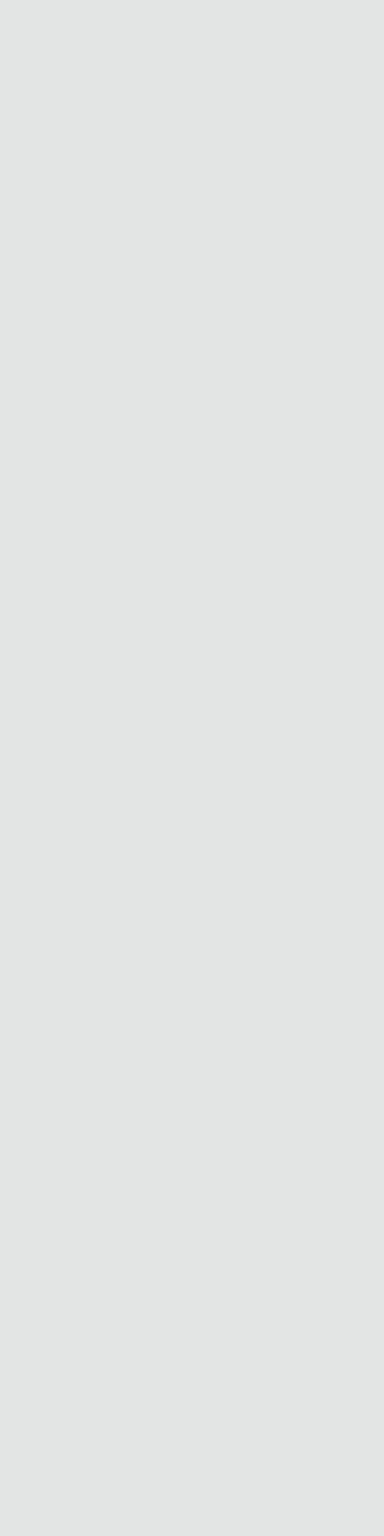 Progresividad probada
Cuadro  comparativo
(*)
El ejemplo planteado revela la progresividad del ajuste fiscal incluido en los  Presupuestos de 2023 y certifica la apuesta del Gobierno por ayudar más a  quien menos tiene.
BASE IMPONIBLE individual de:
15.500 €	21.500 €	40.000 €
Una  respuesta de  progreso  frente a las  crisis
Ahorros Madrid
Renta 20.000 €
80 euros
Renta 32.000 €
154 euros
Renta 90.000 €
577 euros
TOTAL  AHORRO  FISCAL
TOTAL  AHORRO  FISCAL
TOTAL  AHORRO  FISCAL
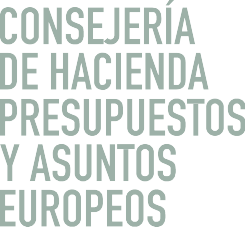 349,90 €
264,59 €
218,25 €
(*) Ejemplo publicado por  el Gobierno de Madrid
para casos de  contribuyente con dos  hijos y menor de 65 años.  Se incluye la rebaja de  medio punto en el IRPF  aprobada este año
AJUSTE TARIFA
13,90 €
DEDUCCIONES
336 €
AJUSTE TARIFA
32,59 €
DEDUCCIONES
232 €
AJUSTE TARIFA
92,25 €
DEDUCCIONES
126 €
9
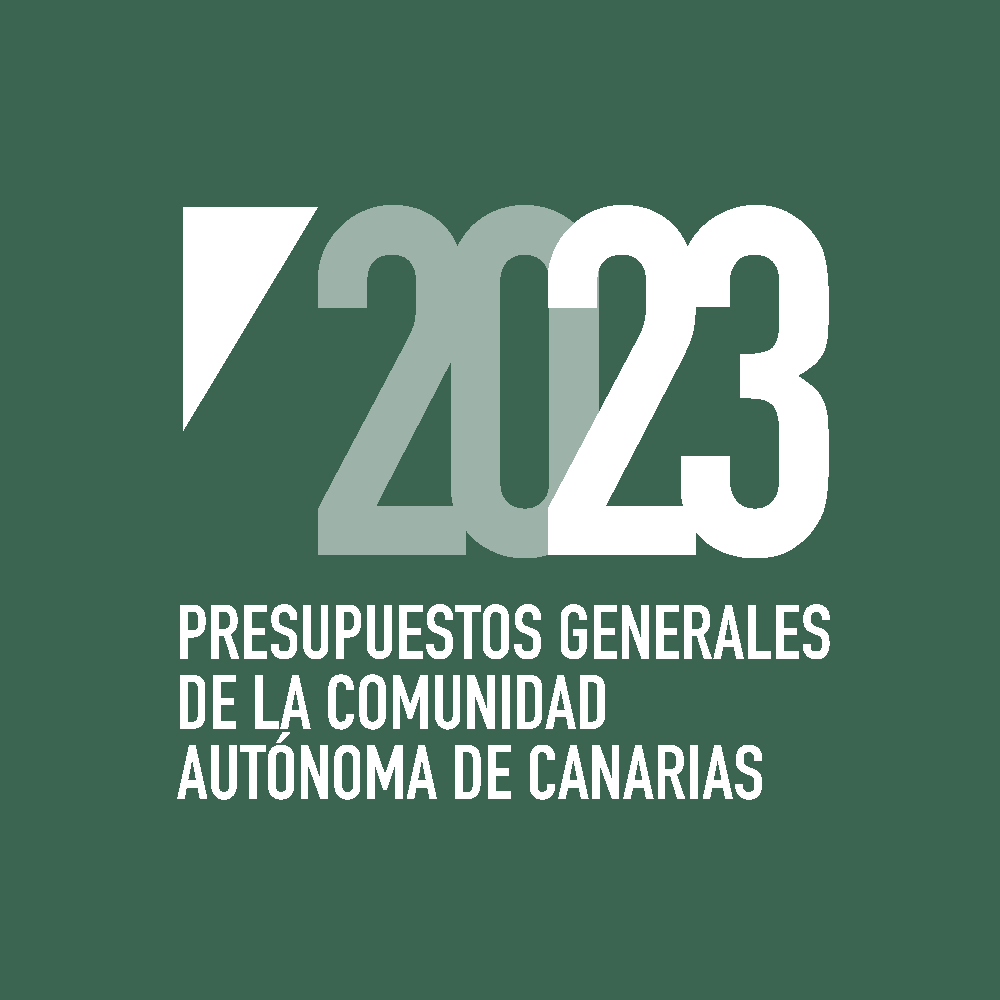 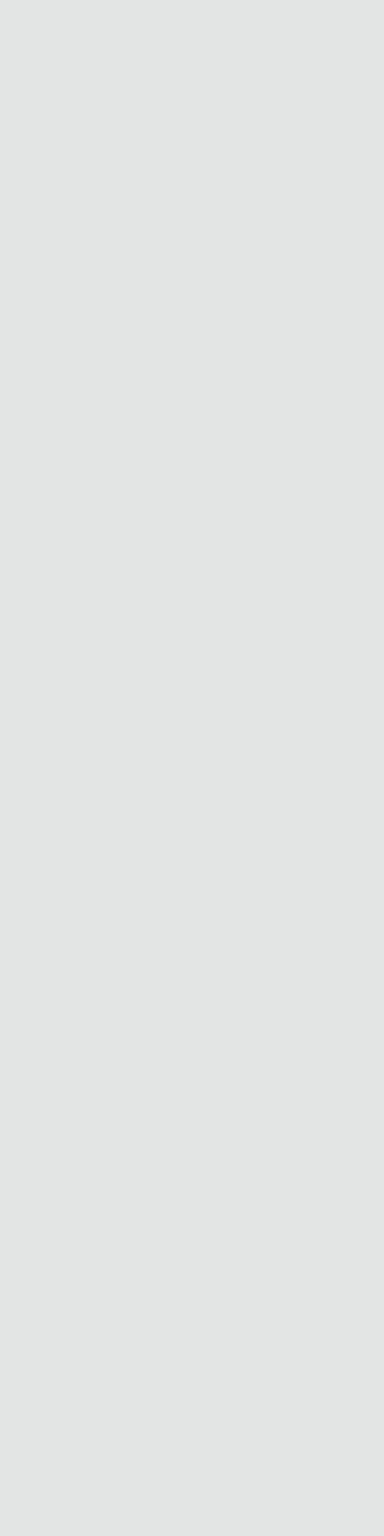 Nuevo impulso para  La Palma
Cuadro  Comparativo
Los Presupuestos dan continuidad al despliegue de recursos públicos  realizado en el último año para la reconstrucción de La Palma. A las  medidas de carácter tributario, que se mantienen en todos sus  términos, las cuentas reservan –al igual que ya se hizo en este  ejercicio- la habilitación de crédito por 100 millones de euros, a la que  suma una nominación de gastos adicionales por 60 millones.
2022
100 MILLONES
HABILITADOS
Una  respuesta de  progreso  frente a las  crisis
97 MILLONES
COMPROMETIDOS
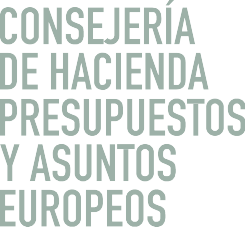 160 millones de euros
10
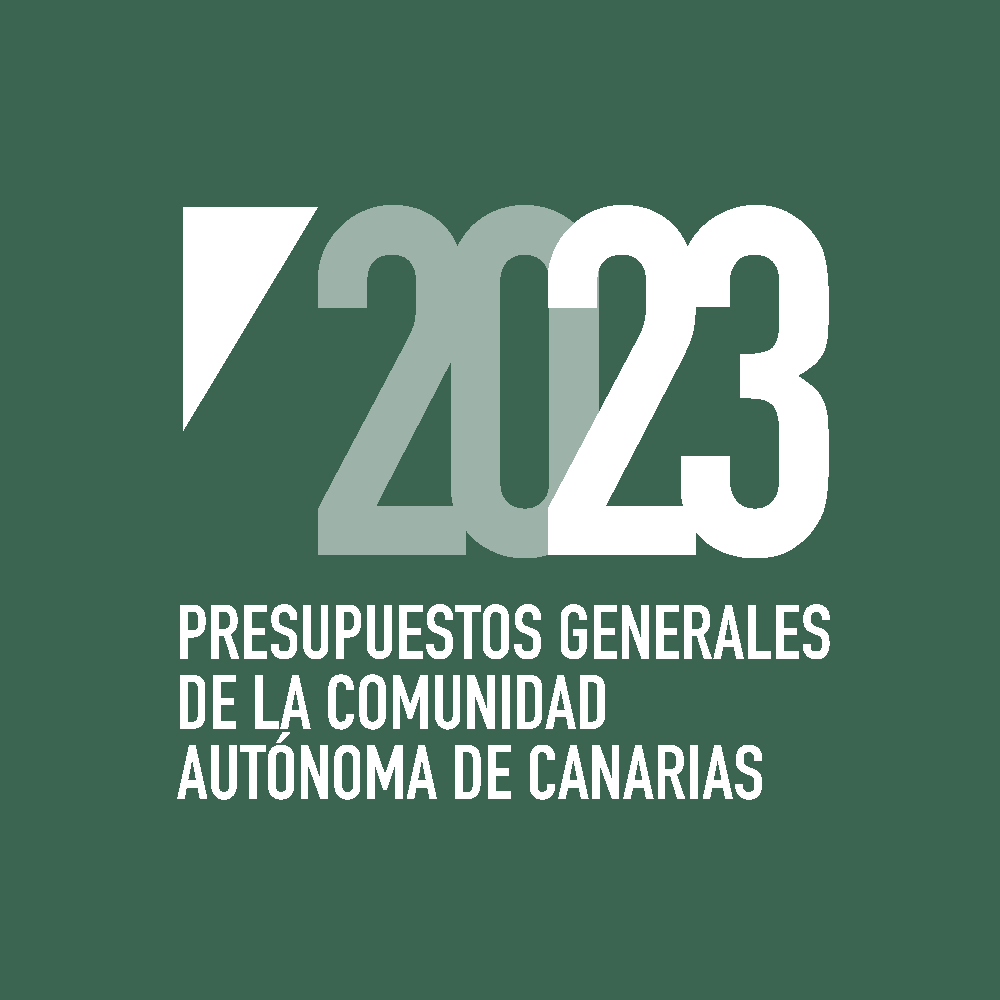 Un contexto incierto (1)
La subida de precios que despuntaba ya a finales del año 2021 ha derivado en su  expresión más radical: una espiral inflacionista a nivel global condicionada por la  guerra en Ucrania, cuyas consecuencias últimas aún están por determinar. La  incertidumbre aconseja un diseño presupuestario prudente, responsable y realista.
Una  respuesta de  progreso  frente a las  crisis
Previsiones macroeconómicas de Canarias
Escenario pesimista
Escenario central
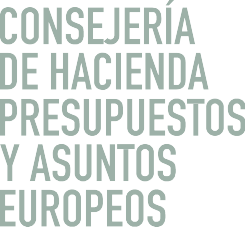 11
Fuente: Viceconsejería de Economía e Internacionalización
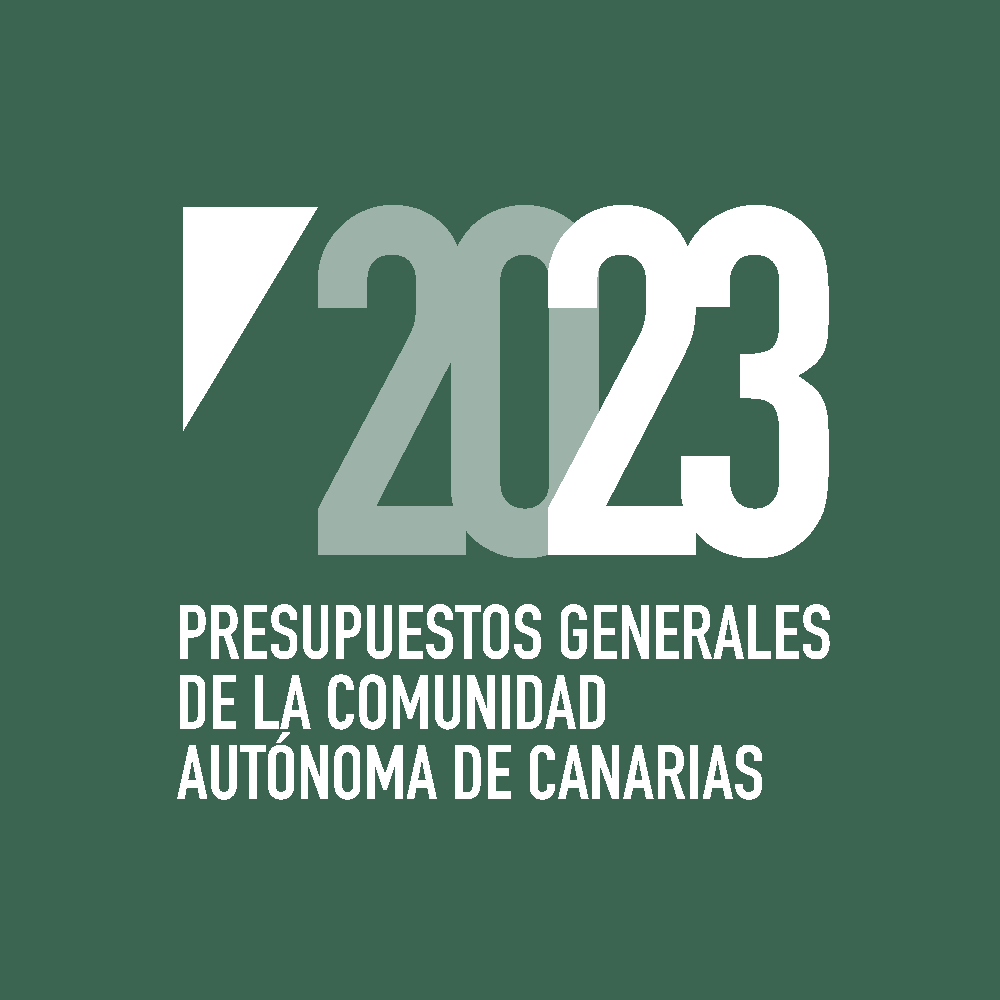 Un contexto incierto (2)
Previsiones macroeconómicas (FMI)
Una  respuesta de  progreso  frente a las  crisis
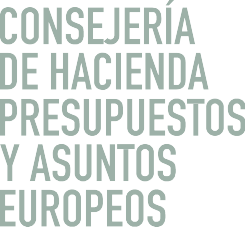 12
Fuente: FMI (octubre 2022)
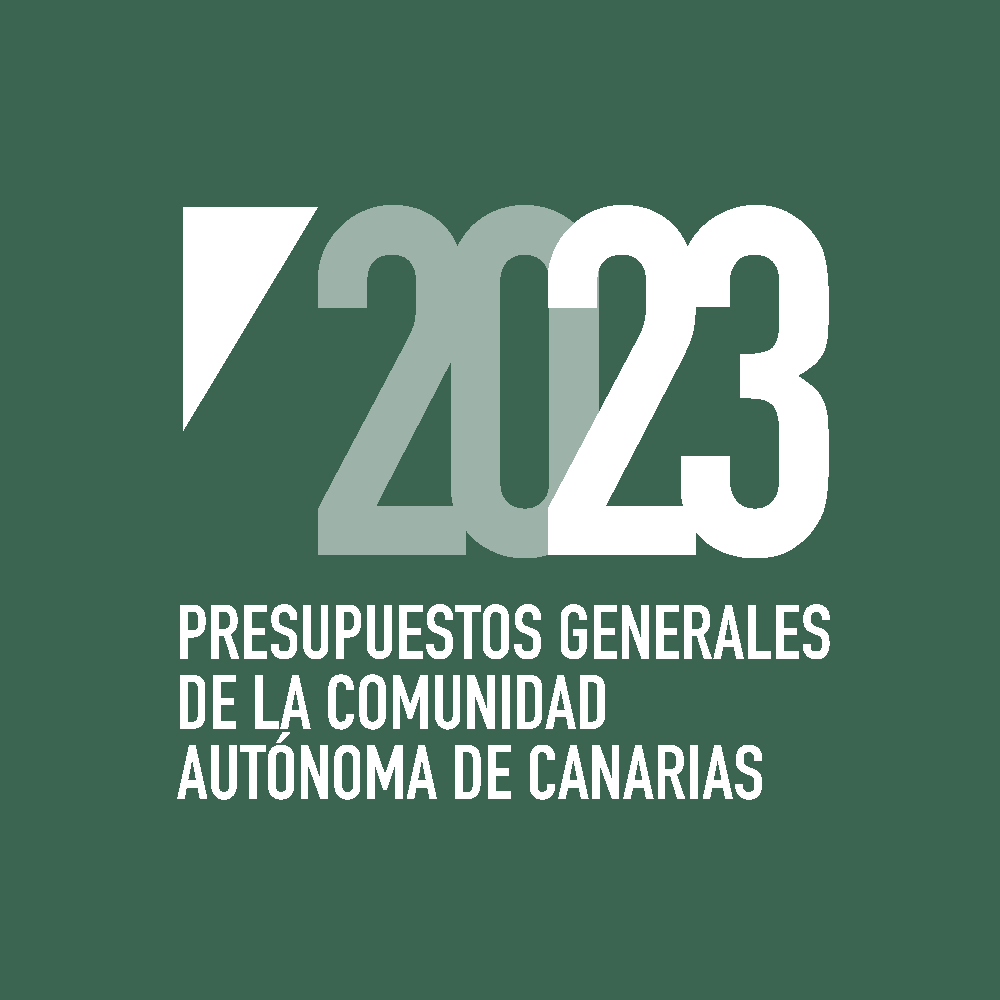 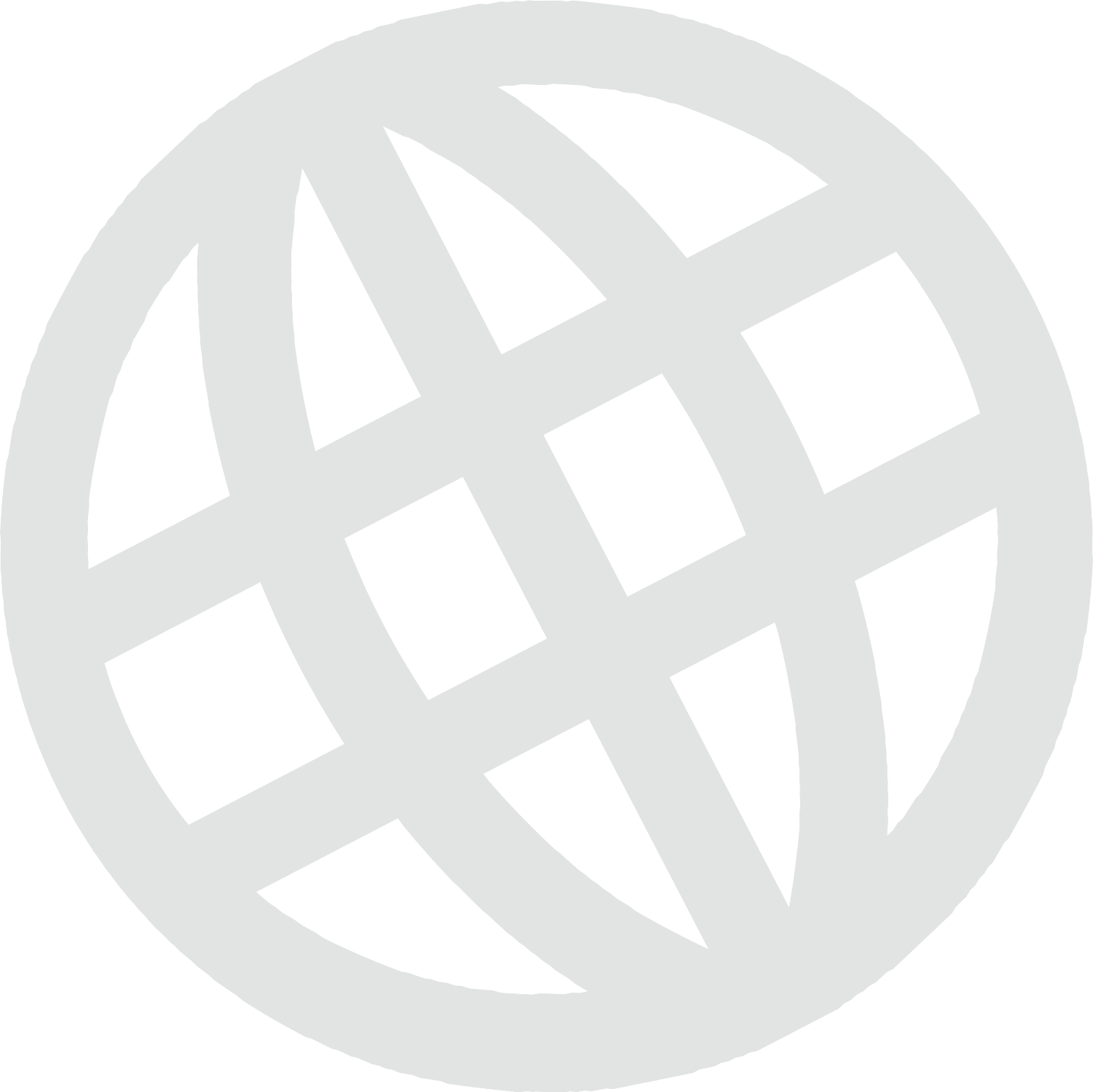 Los riesgos globales
Una  respuesta de  progreso  frente a las  crisis
Posible  encarecimiento del  transporte aéreo,  que elevaría el precio  del paquete turístico,  limitando, por lo  tanto, la afluencia de  turistas y, en  consecuencia, la  rentabilidad.
Se pueden producir  problemas ligados a  la evolución de las  divisas de países  europeos fuera de la  eurozona y, en  particular, de Reino  Unido, cuya divisa ha  estado expuesta  últimamente a  fluctuaciones que  puede encarecer  nuestro destino.
La guerra en Ucrania  y el incremento del  precio de las  materias primas o la  ruptura en las  cadenas globales  siguen  condicionando la  economía y  colocando la inflación  a niveles inéditos.
Todo, junto a la  subida de los  combustibles,
afecta a las empresas  y a las familias.
Persiste la  posibilidad de freno  de actividad en  algunas economías  asiáticas que  impliquen  interrupciones y  retrasos en los  suministros.
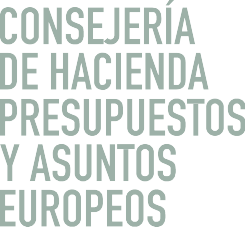 13
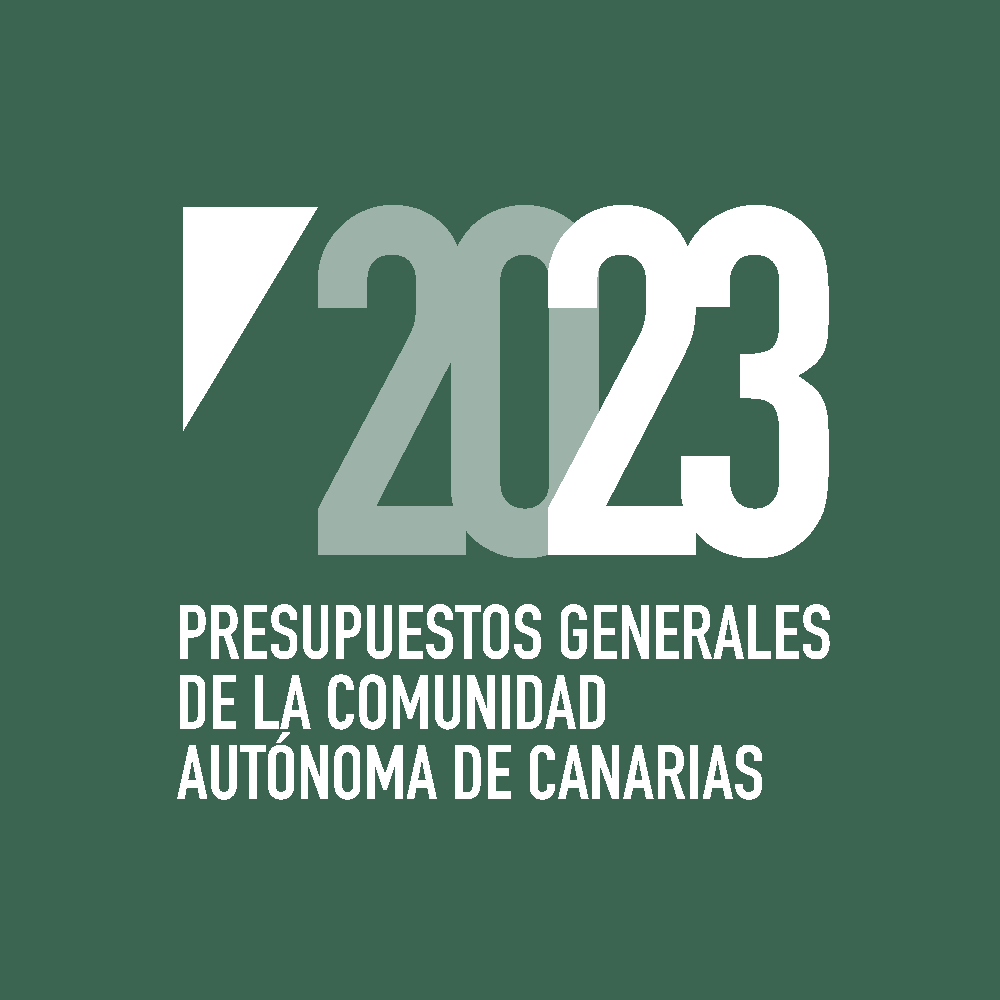 A nivel interno
Una  respuesta de  progreso  frente a las  crisis
El incremento de los tipos  de referencia en las  hipotecas variables limitan  la capacidad de gasto;  después de estar en cifras  negativas hasta marzo se  han acelerado situándose  en septiembre en el 2,2%  (euríbor).
La aceleración del  crecimiento de los precios  de consumo por el  componente energético  (grupo de Transporte y  Vivienda), así como del  precio de la energía  eléctrica, al cual también se  ha unido la elevación de los  precios de los alimentos  tanto elaborados como sin  elaboración, está limitando  la capacidad de gasto de  las familias.
La inflación puede seguir  mermando el poder  adquisitivo de las familias, a  pesar de que el consumo  privado está favorecido por  por la mejoría del mercado  de trabajo y, por lo tanto,  del empleo y de los  ingresos salariales  nominales.
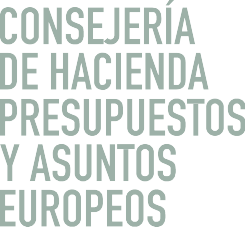 14
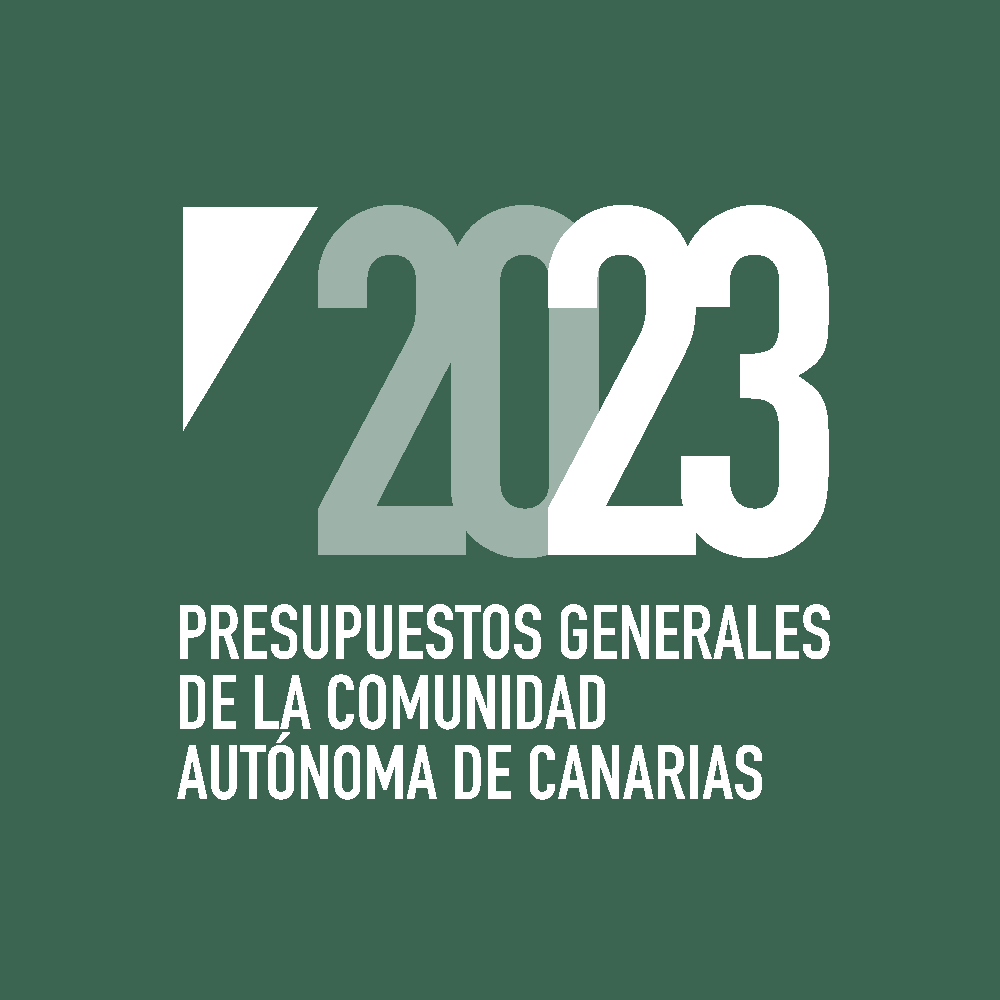 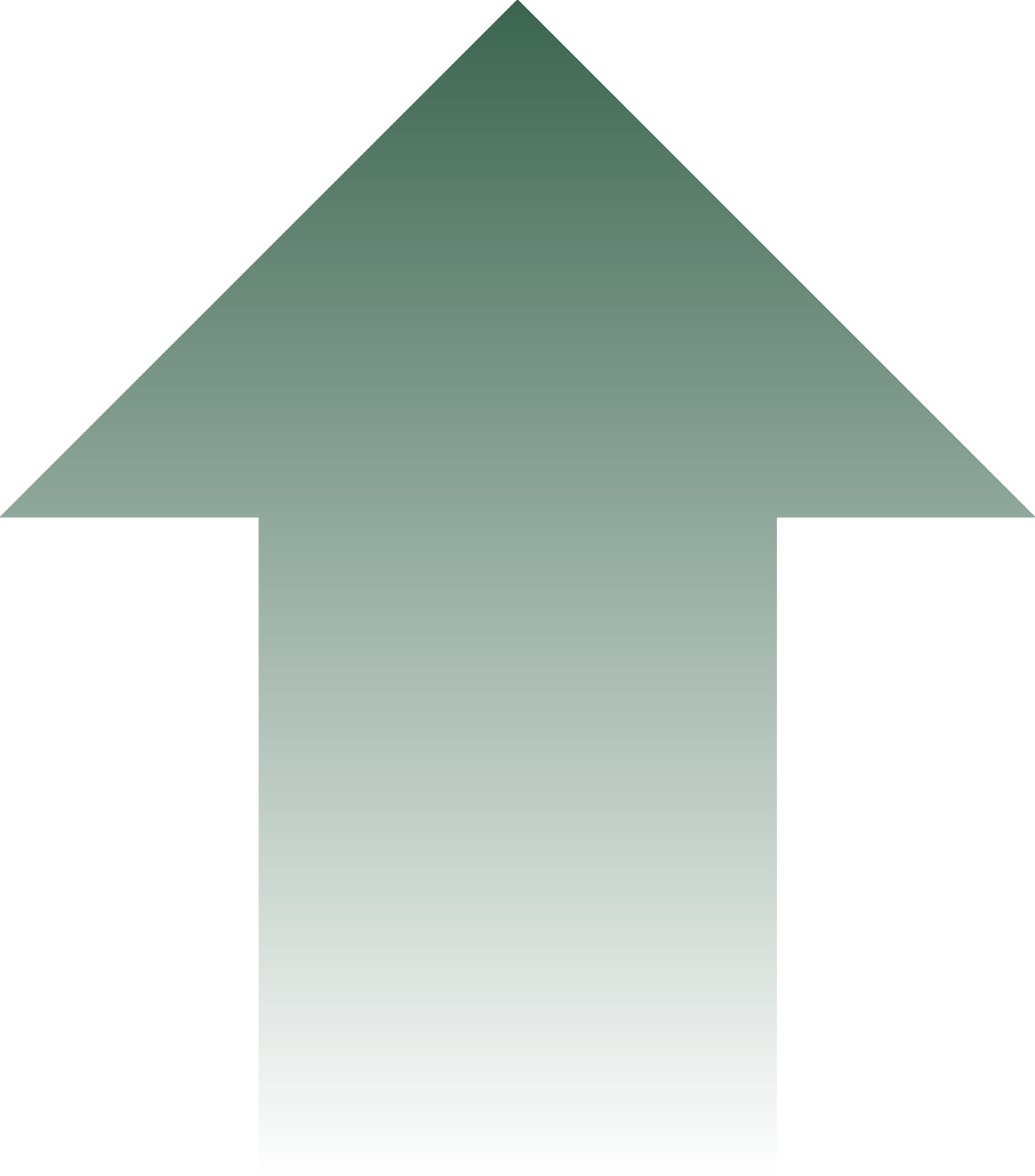 La remontada económica
188.661 parados
40
La variabilidad de las previsiones a medio plazo no  puede ocultar que Canarias ha conseguido remontar  económicamente desde el año 2020 y que hoy  registra menos paro que hace 14 años y más  afiliaciones a	la Seguridad Social que nunca.
30
20
10
0
-10
-20
-30
29,38
Una  respuesta de  progreso  frente a las  crisis
-5,73
-11,7
-24,72
PIB (variación anual)
15
10
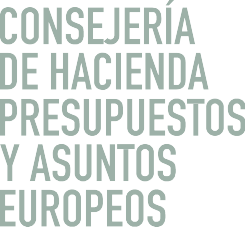 852.802 cotizantes
9,03
6,29
5
0
-5
-10
-15
-20
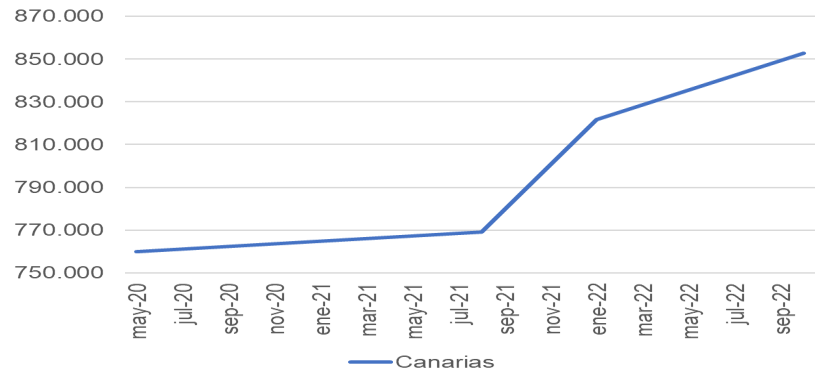 -8,8
-18
15
La ejecución presupuestaria  como valor de lo público
Cuadro  Comparativo
2018
Ejecución total
94%
2021
Ejecución total
95,3%
2018
Recursos
7.248 M
2021
Recursos
10.941 M
Dif. 3.693 M
Var. (%) 50,9
PRESUPUESTO INICIAL 2021:
El valor de lo público cobra  especial relevancia en  situaciones de crisis, en las que  el Gobierno se ha erigido en el  principal actor económico del  Archipiélago, con un despliegue  de recursos que ha llegado a  alcanzar el equivalente a un  cuarto del PIB de Canarias. Tal  condición se asienta en un alto  nivel de ejecución  presupuestaria, que durante el  año 2021 (últimos datos  disponibles) adquirió categoría  de inédito.
Una  respuesta de  progreso  frente a las  crisis
ILLONES
8.474
M
PRESUPUESTO FINAL 2021:
10.941 MILLONES
EEJECUCION PRESUPUESTARIA
ABSOLUTA:
10.446 MILLONES
EJECUCIÓN PRESUPUESTARIA
SOBRE INICIAL:
123,2%
16
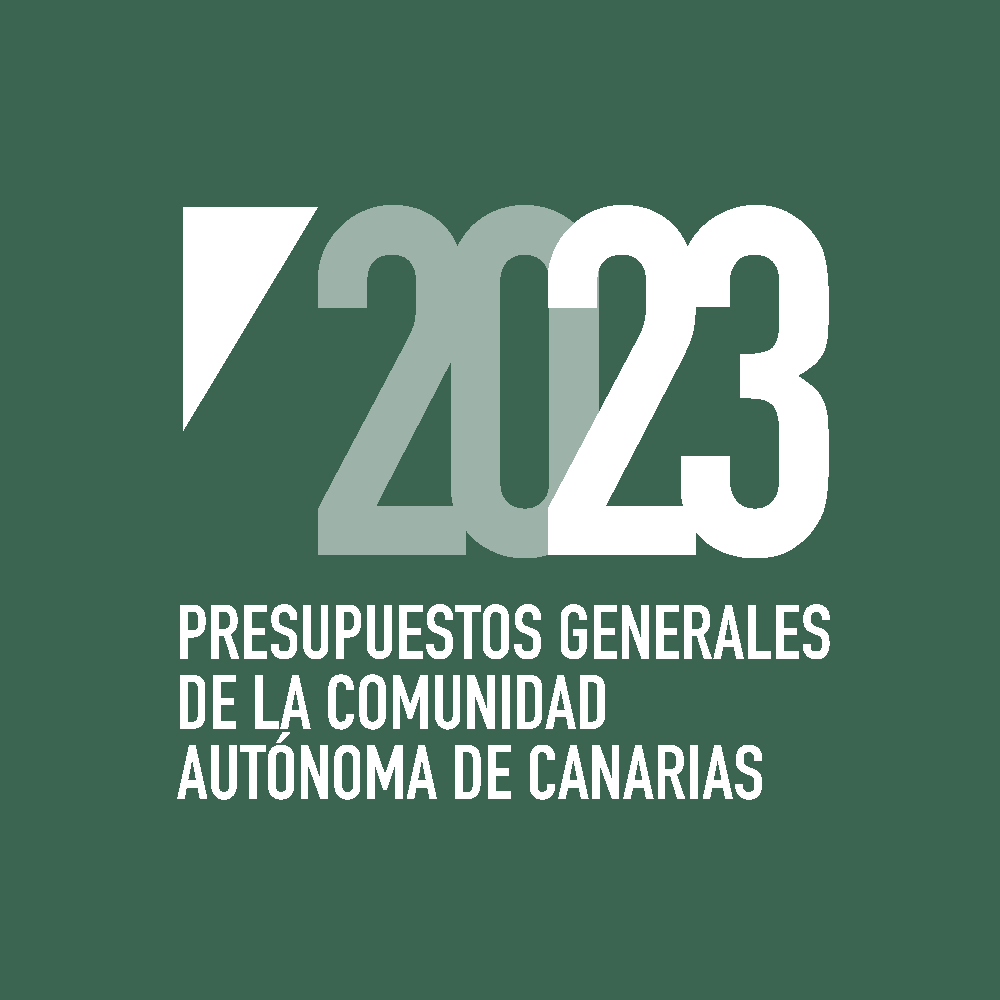 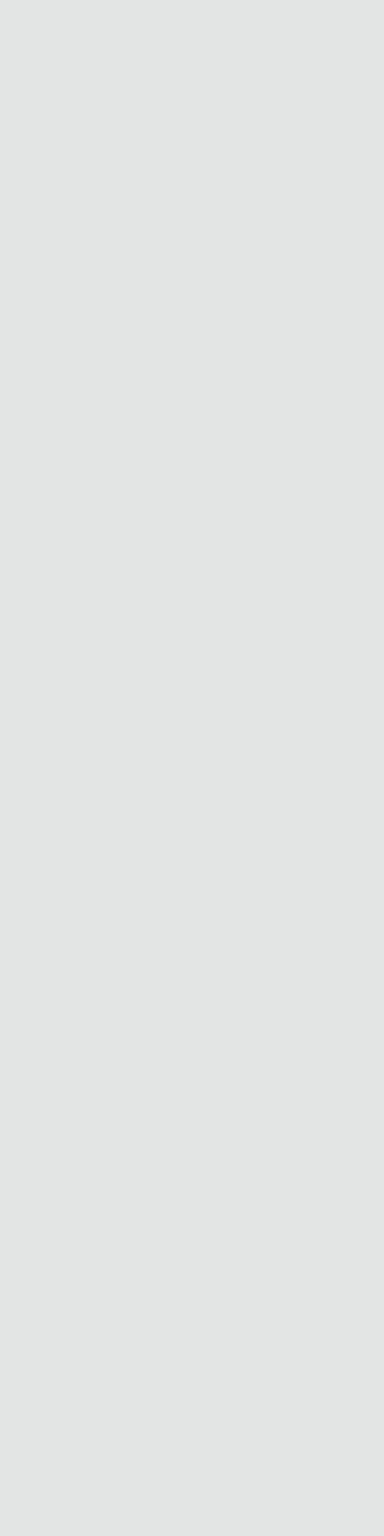 La subida de precios también  impacta en el gasto público
Cuadro
Comparativo
Incremento del  gasto público
2019-2022
28,4%
Incremento de  los ingresos  tributarios
16,4%
Una  respuesta de  progreso  frente a las  crisis
La escalada de precios también impacta en la  Administración autonómica, no en vano es la mayor  consumidora de energía eléctrica o de cemento, por  ejemplo. La desviación del gasto en las cuentas de este año  podrá alcanzar los 500 millones de euros, cantidad que los  Presupuestos de 2023 asumen gracias al incremento de los  ingresos, fundamentalmente estatales.
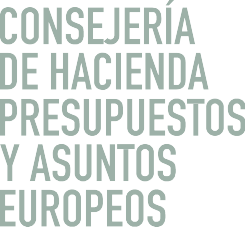 Desviación del gasto: 500 millones de euros
(*) Previsión inicial  22/inicial 23
17
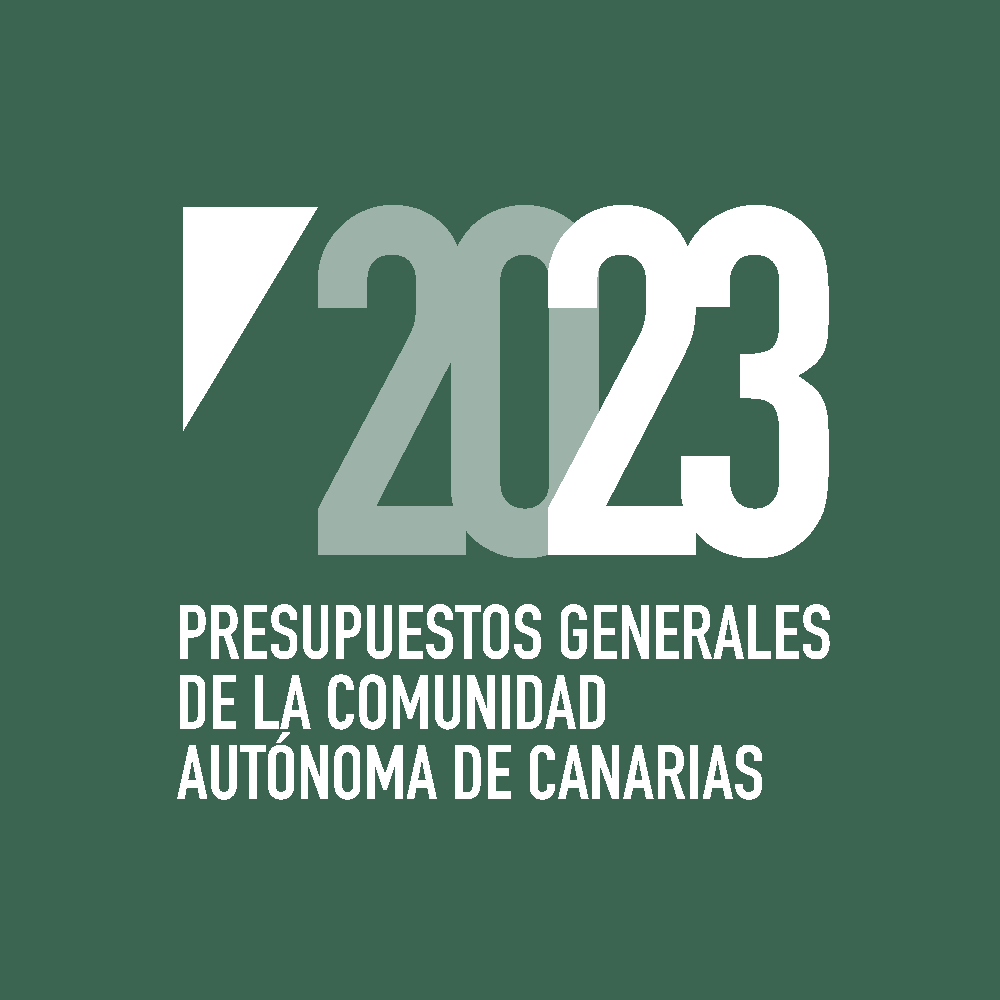 Las grandes cifras
El gasto presupuestario (inicial) por habitante ha crecido en 1.000  euros en los últimos cuatro años.
Una  respuesta de  progreso  frente a las  crisis
3.692
2019
Variación
Gasto por  habitante
27,7%
2023
4.685
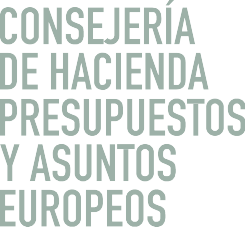 euros
507
2019
Inversión por  habitante  (Cap. VI y VII)
2023
25,8%
638
euros
18
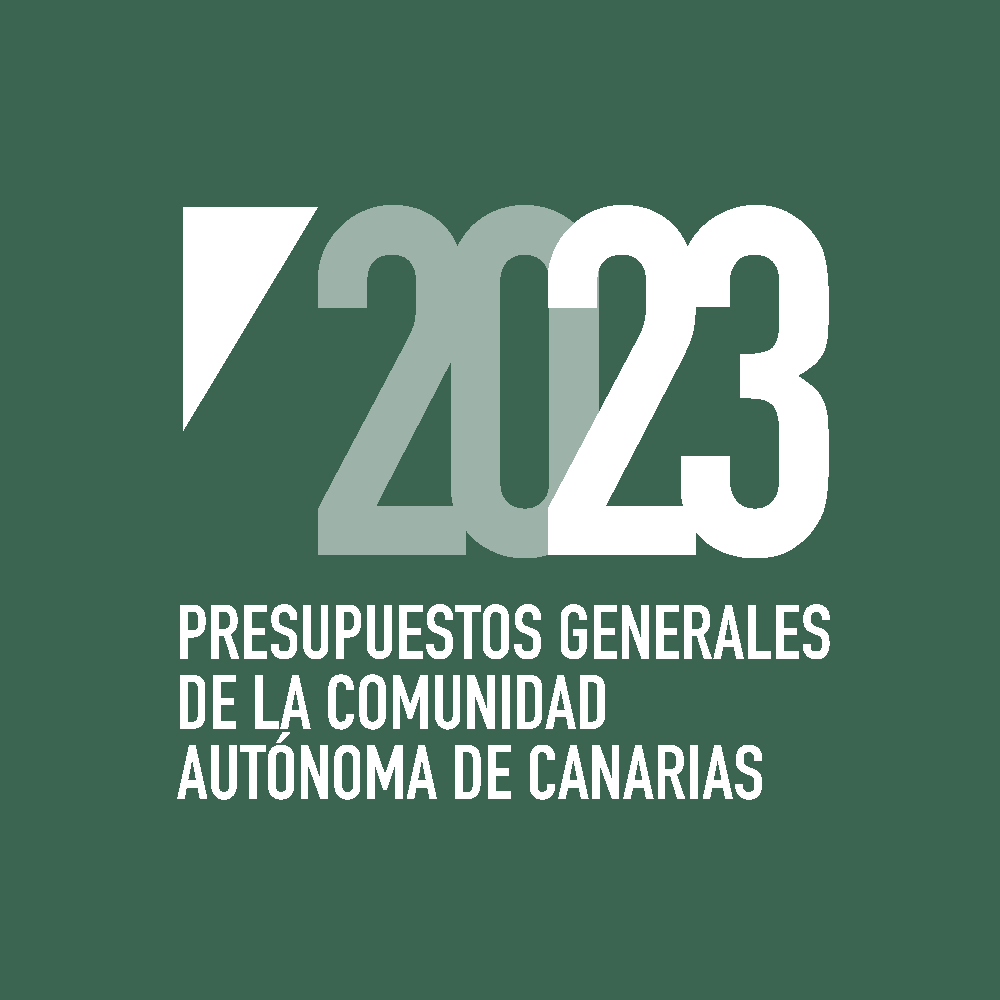 Las grandes cifras
El crecimiento de los tres grandes bloques presupuestarios revela la  verdadera dimensión del compromiso del Gobierno con la gente y la  economía
Una  respuesta de  progreso  frente a las  crisis
Variación
31,22%
63,3%
90,82%
2019
5.699
POLÍTICAS  SOCIALES
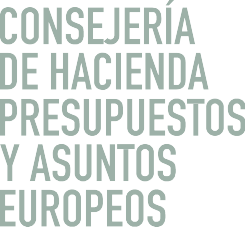 7.478
INVERSIONES
APOYO A LOS  SECTORES  PRODUCTIVOS
Millones de euros
19
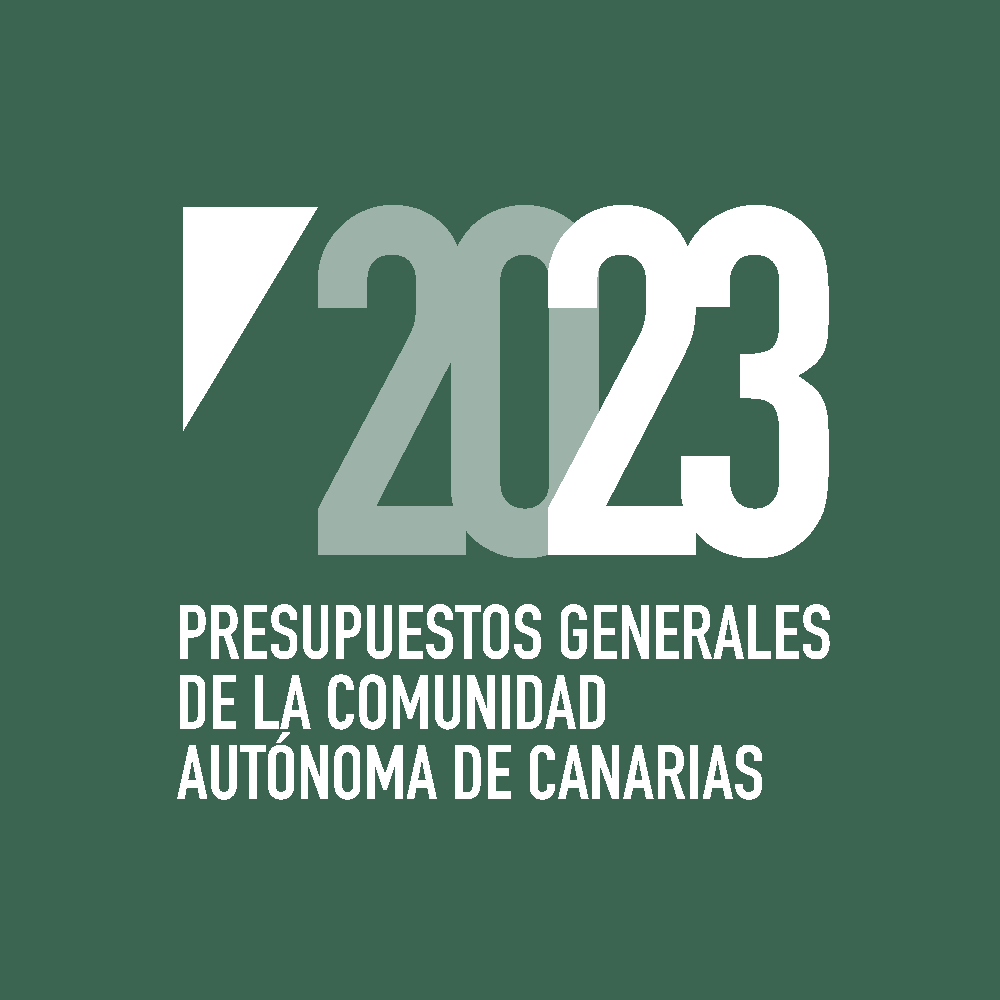 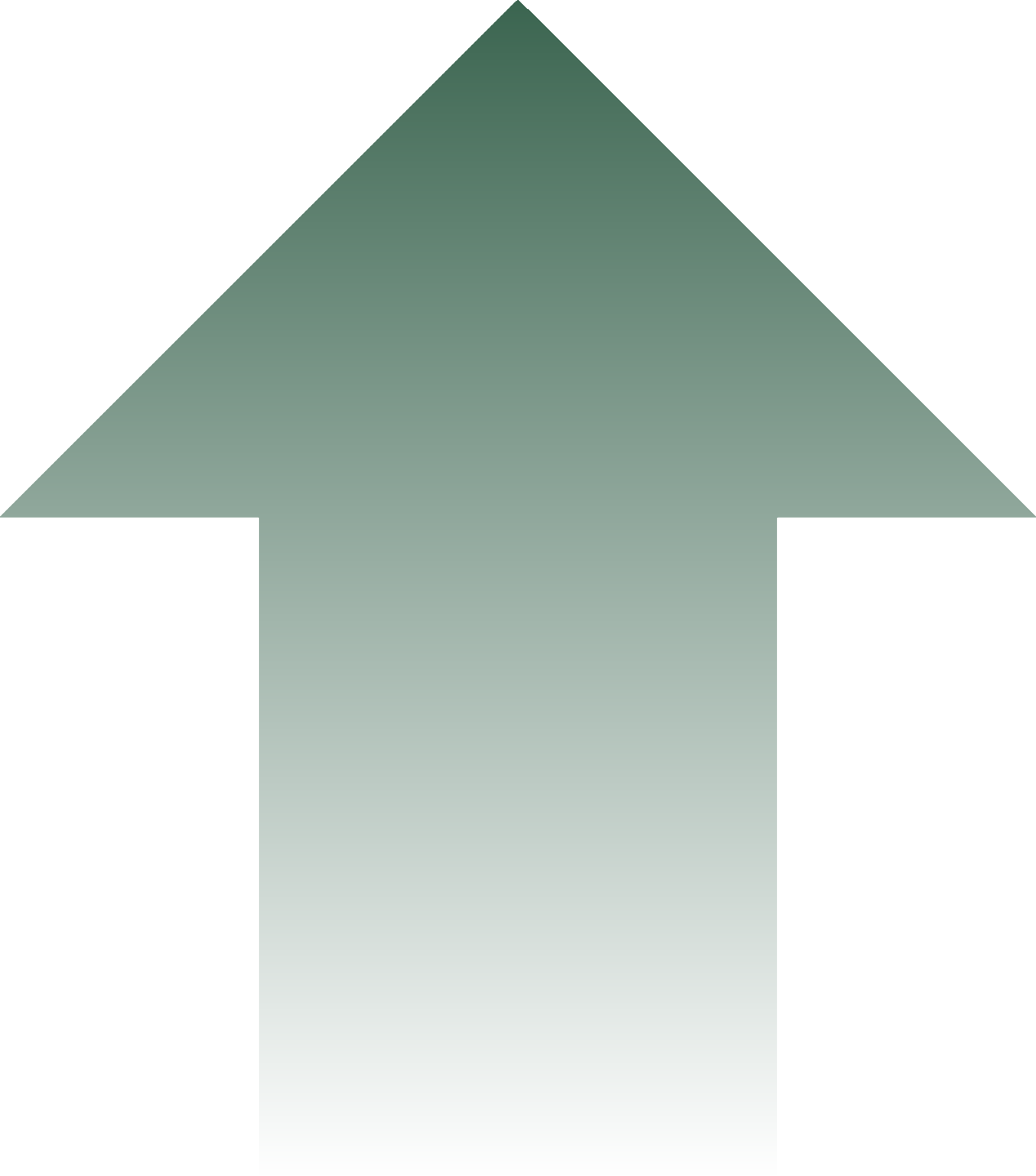 Los crecimientos más relevantes
Absolutos
Servicio Canario de la Salud:
+331,7 millones para situarse
en los 3.793
Educación: +189 millones para  situarse en los 2.326 millones
Relativos
Transición Ecológica:  20,71% (+43 millones) para  situarse en 250,8 millones
Economía: 19,1% (+19  millones) para siutarse en  121,2 millones
Una  respuesta de  progreso  frente a las  crisis
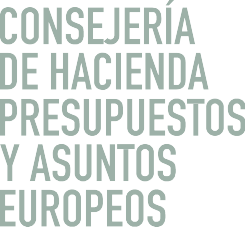 Derechos Sociales experimenta uno de los crecimientos  más importantes, tanto en términos absolutos como  relativos:	15,38% (+89 millones de euros) para situarse en  los 669 millones de presupuesto
20
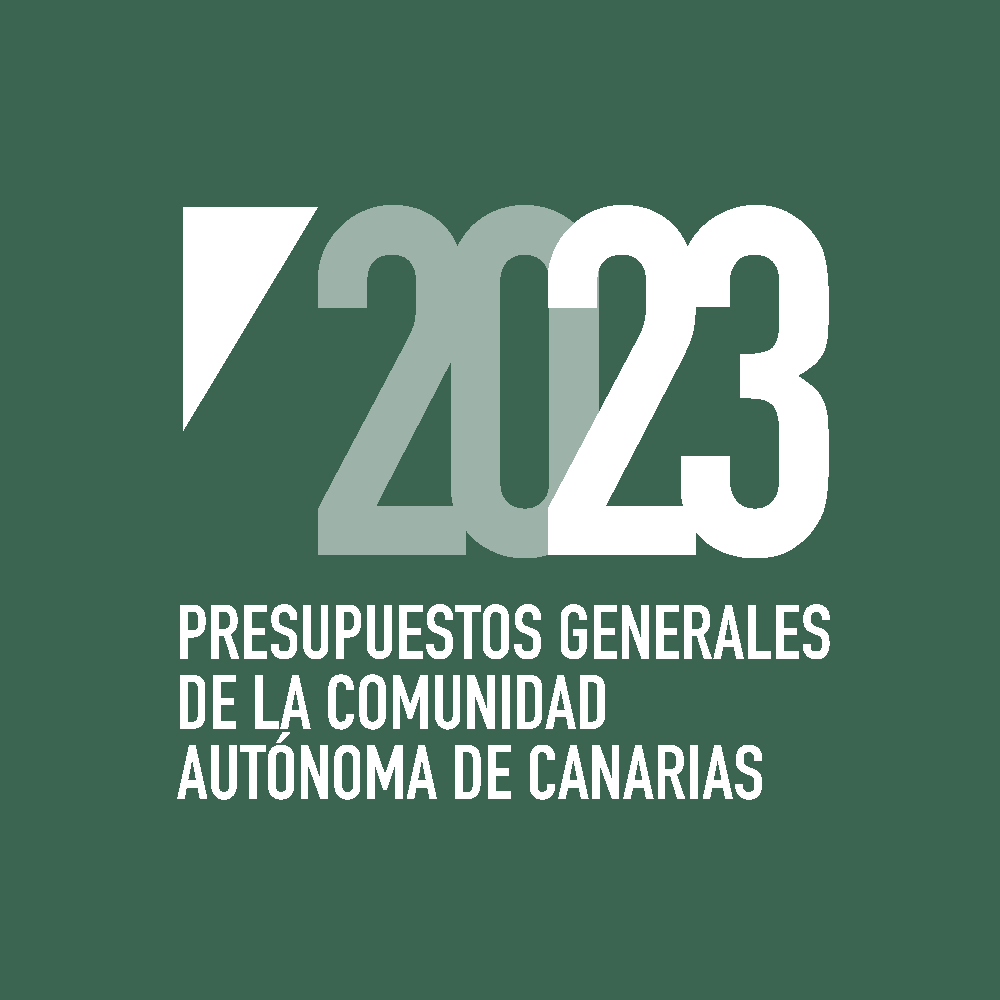 Ingresos por capítulos
Una  respuesta de  progreso  frente a las  crisis
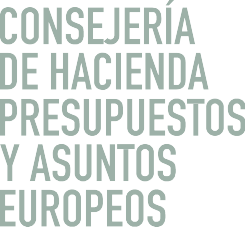 Los ingresos del Estado se incrementan fundamentalmente por el aumento de un 23,4% de los recursos del Sistema de Financiación Autonómica.
El peso de los impuestos directos e indirectos sobre el total de ingresos no llega a crecer ni siquiera un punto con respecto a los Presupuestos de 2022 en  ninguno de los dos casos.
21
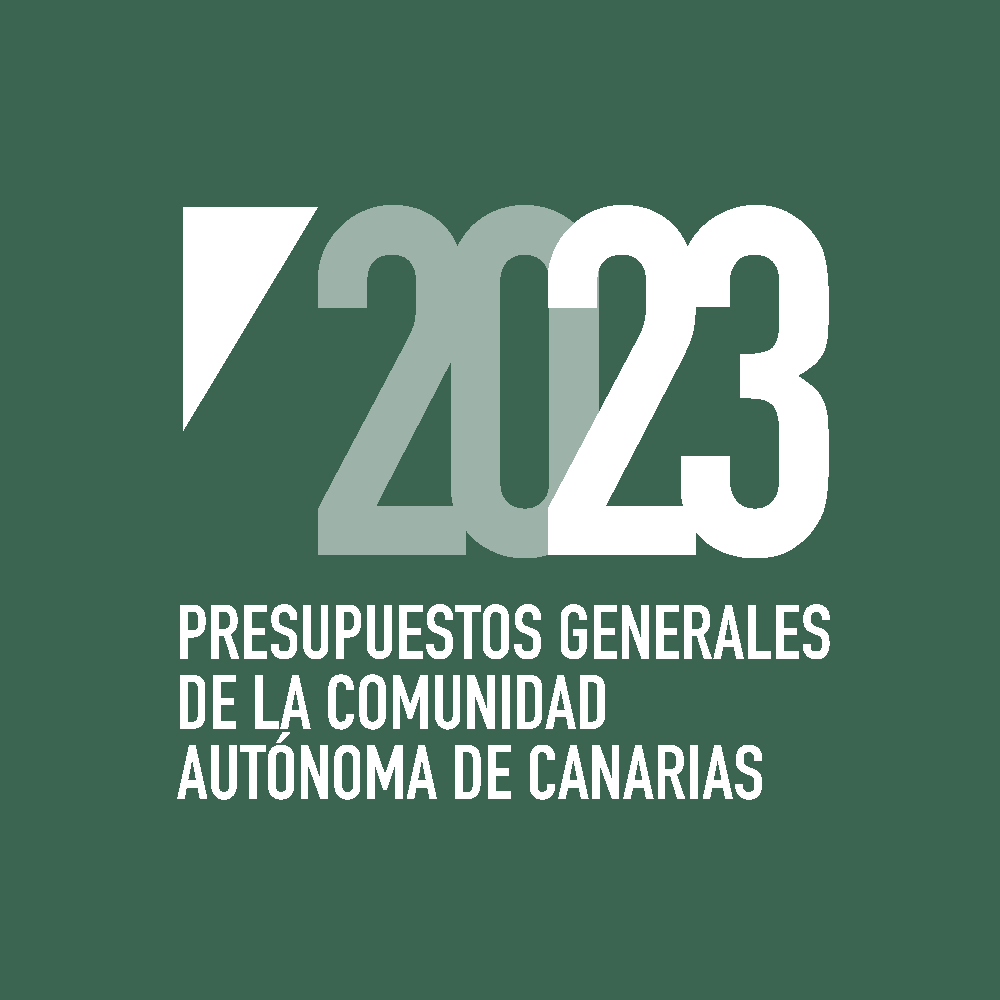 Gastos por capítulo
Una  respuesta de  progreso  frente a las  crisis
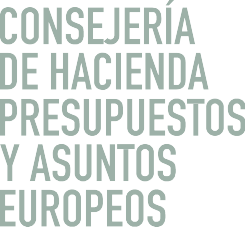 El gasto de Personal experimenta un incremento como consecuencia del aumento de los salarios de los empleados públicos acordado por el Gobierno
de España y de las cotizaciones sociales. Los miembros del Consejo de Gobierno se congelan el sueldo de nuevo.
22